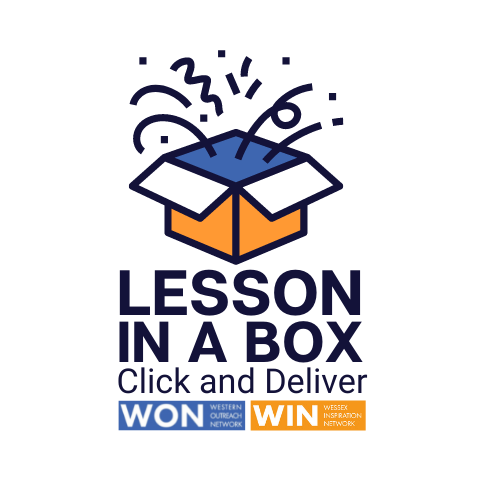 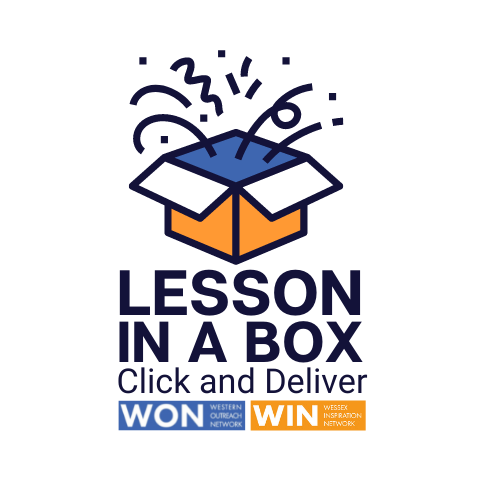 PRE-16

INTRODUCTION TO HIGHER EDUCATION
2.38 million students studying at UK higher education institutions.
Session 2

WHY DOES IT HELP
TO KNOW ABOUT 
HIGHER EDUCATION
 NOW?
How do I know what I want to do at 18?
Preparing and cooking meals?
Training an animal or pet?
Raising money for charity?
All the things that you do in and out of school are part of your SELF-DEVELOPMENT and are preparing you for Higher Education.

It can boost your confidence to talk about your interests and passions.

STAND UP IF 
you’re already…?
Planning events?
Wanting to change the world?
Passionate about protecting our planet?
Drawing and painting?
Open to trying new things?
Playing an instrument?
A leader or a captain?
Playing a team sport?
Good at encouraging others?
Interested in the news?
Understanding what help other people might need?
It might be helpful to consider these four questions, in preparation for deciding on the subject that you want to study later on:

What do you love doing?
What are your interests?
What does the world need?
What can I get paid for?
It’s never too early to start developing your
Skills
Knowledge
and
Experience.
THINK BIG!!
Work in pairs to ask each other these questions. What have you discovered about each other?
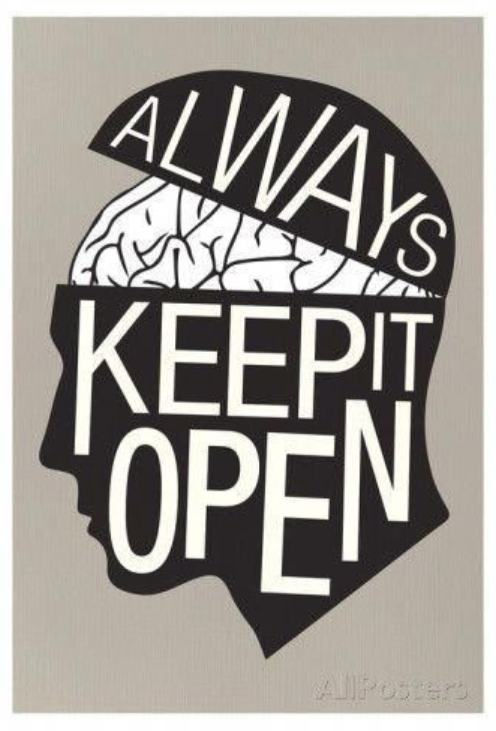 Open your mind to what you could POSSIBLY DO?
2.38 million students studying at UK higher education institutions.
WHAT CAN 
I STUDY?
I don’t really 
feel interested in anything yet
Top 10 university courses 2020

Business & Management Studies
Law
Sociology and Social Studies
Art and Design
IT and Computer Studies
Psychology
Education
Nursing
Biosciences
History
You can pick from 37,000 courses.

Here are the current top 10:
Having a degree helps you to earn more when you start work because you have learned valuable skills and gained knowledge and experience.
Question: what jobs could you possibly get with a degree in…
Law?

Art and Design?

Biosciences?
1. Law
Lawyer, Barrister, Detective, Company Secretary, Teacher, Paralegal, Trading Standards Officer, Stockbroker, Advice Worker, Border Force Officer.
3. Art and Design
Interior Designer, Graphic Designer, Animator, Special Effects Artist, Fashion Designer, Multi-Media Artist, Teacher, Illustrator, Architect, Film Maker.
Answers:
2. Biosciences
Scientific Researcher, Microbiologist, Immunologist, Biochemist, Laboratory Technician, Conservation Manager, Toxicologist, Clinical Researcher, Nutritionist/Dietitian, Sports Coach, Teacher or Lecturer.
Plus many more…
Doctors don’t just work in medicine
Maybe you’ll end up doing a PHD, research a subject you’re passionate about, discover something new and become a doctor?
CLICK HERE TO WATCH
You can become a doctor of a subject you love
2.38 million students studying at UK higher education institutions.
HOW WILL 
I LEARN?
I’ve heard you have lectures not lessons?
Watch the following video

What are the differences in learning between school and university?

What are the similarities?
Lectures 
NOT 
Lessons
CLICK HERE TO WATCH
2.38 million students studying at UK higher education institutions.
WHAT DOES STUDENT LIFE 
LOOK LIKE?
How do I know I’ll 
fit in?
There are tons of clubs and societies you can join: here are just a few from Staffordshire University:
It’s not all about lectures. University is great for learning to live independently, discovering a new place and making new friends.
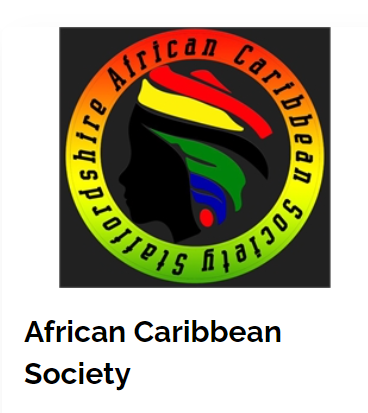 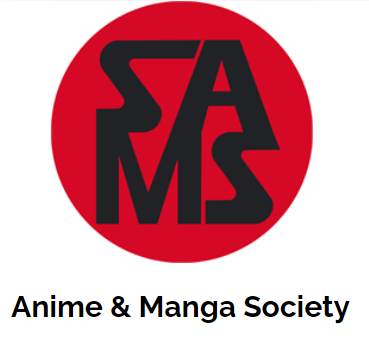 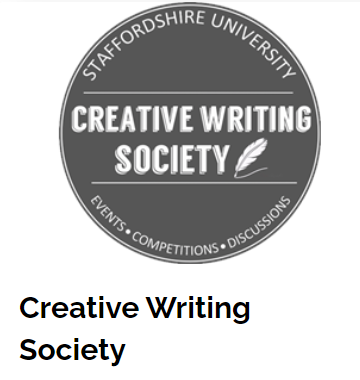 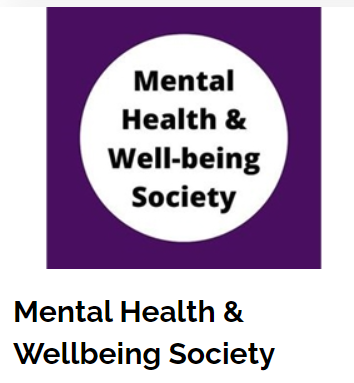 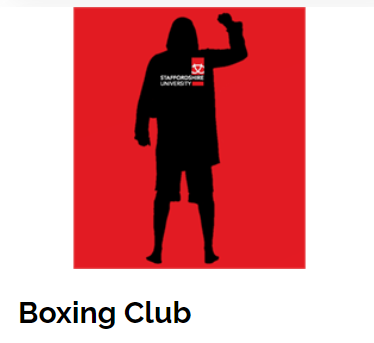 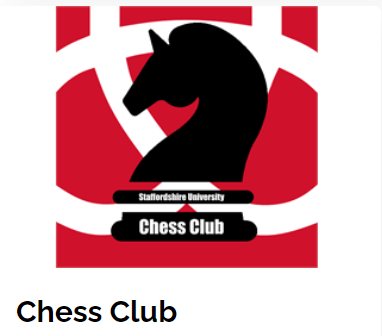 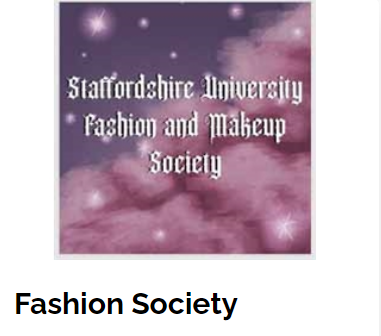 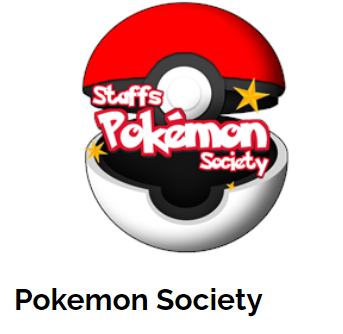 If you can’t find a club you like could start your own.
What would your club be called?
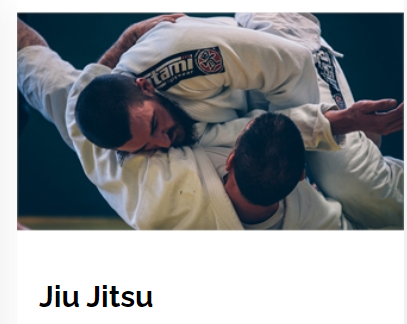 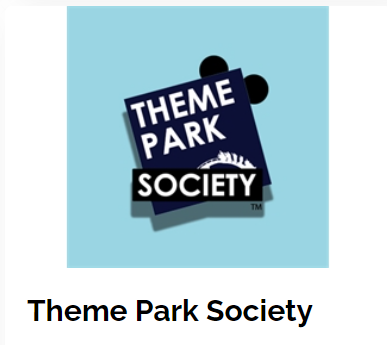 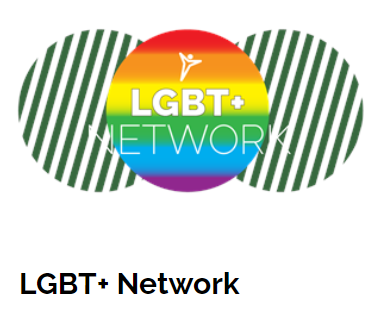 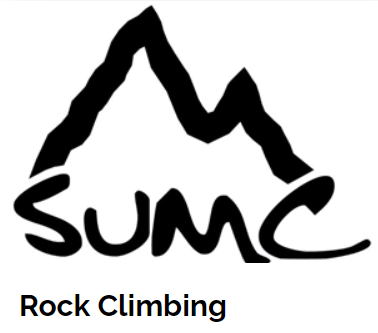 2.38 million students studying at UK higher education institutions.
GETTING USED TO UCAS
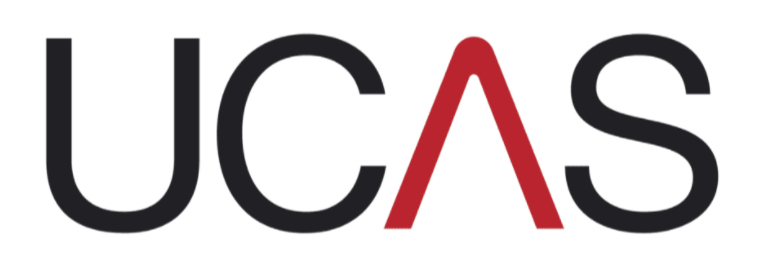 What’s that?
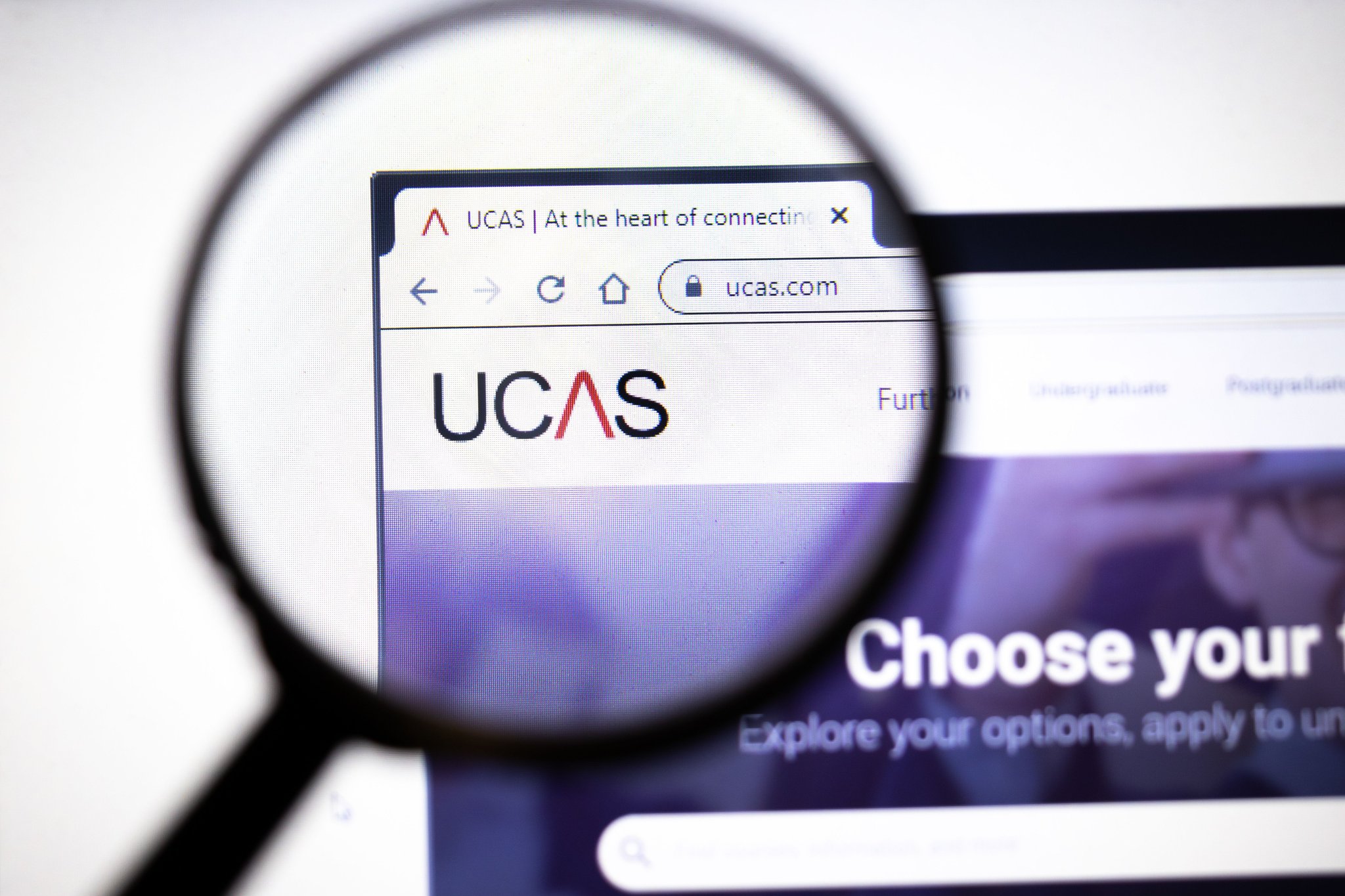 You will apply to university by filling in a UCAS form.

It includes a personal statement which describes you, your interests, experiences and why you want to study the course you’ve chosen.
It’s never too early to start looking
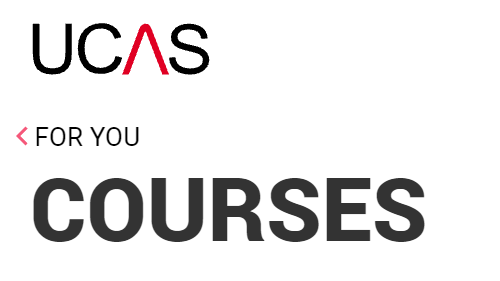 Don’t worry you’ll get lots of help filling in the form when the time comes
CHECK OUT ALL THE COURSES AVAILABLE ON THE UCAS WEBSITE
2.38 million students studying at UK higher education institutions.
WHAT NEXT?
Where do I go for help?
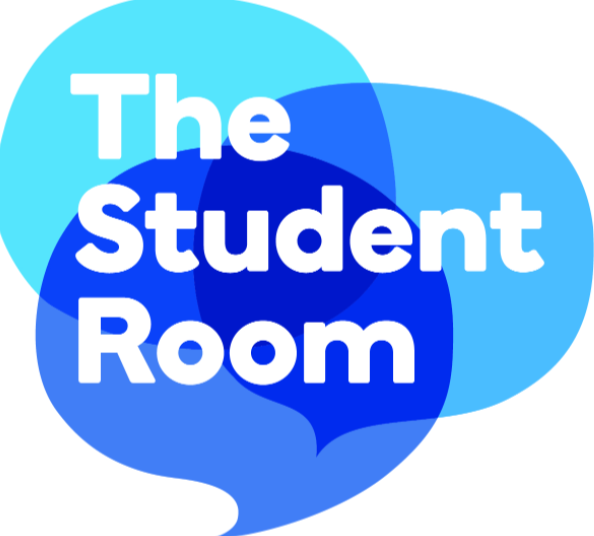 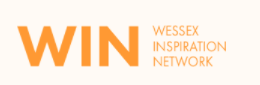 GREAT FOR STUDENTS, PARENTS AND TEACHERS
GREAT FOR LEARNING ABOUT STUDENT LIFE
There are lots of places to find out more about university life.
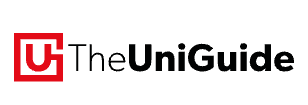 Don’t forget to ask around your family, friends or teachers for their experiences
GREAT FOR SEARCHING FOR COURSES
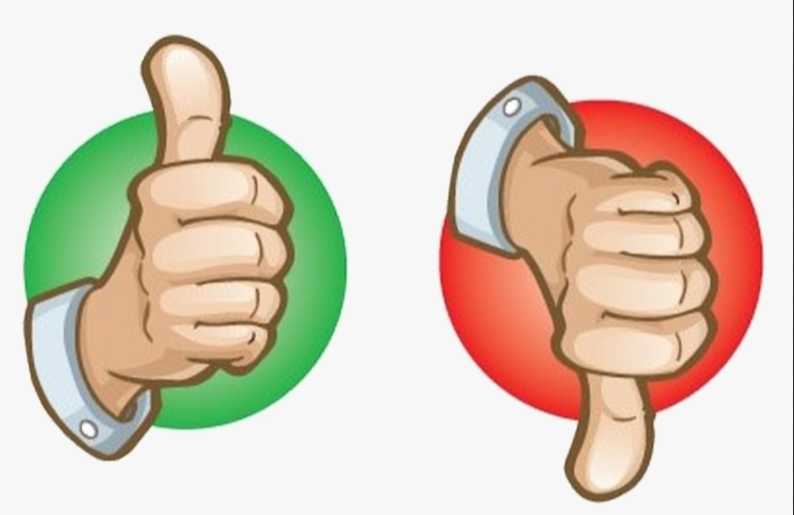 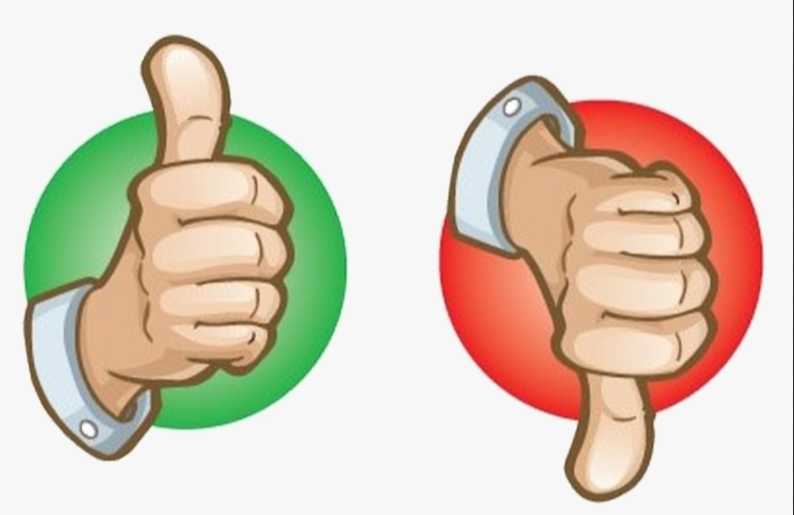 Use these questions to think about or discuss what’s important to you.

Agree / Disagree
I have a favourite subject at school now?
I love debating and getting involved in discussions?
I care about the world and want to make a difference?
I enjoy practical learning, rather than writing and sitting?
I’d like to start working but get a qualification at the same time?
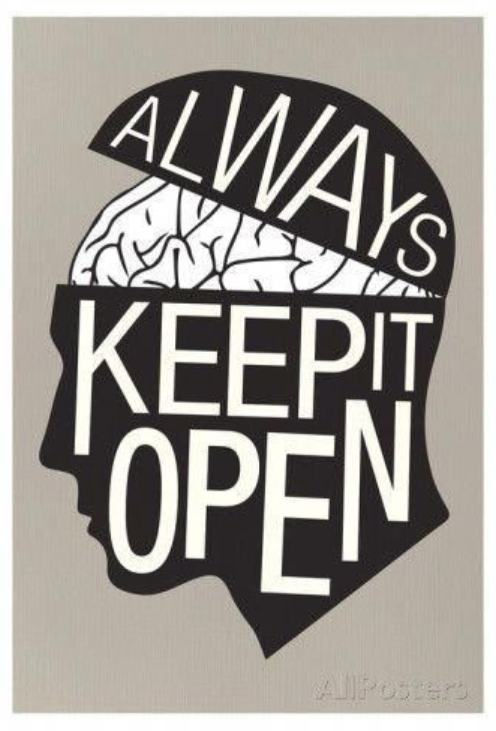 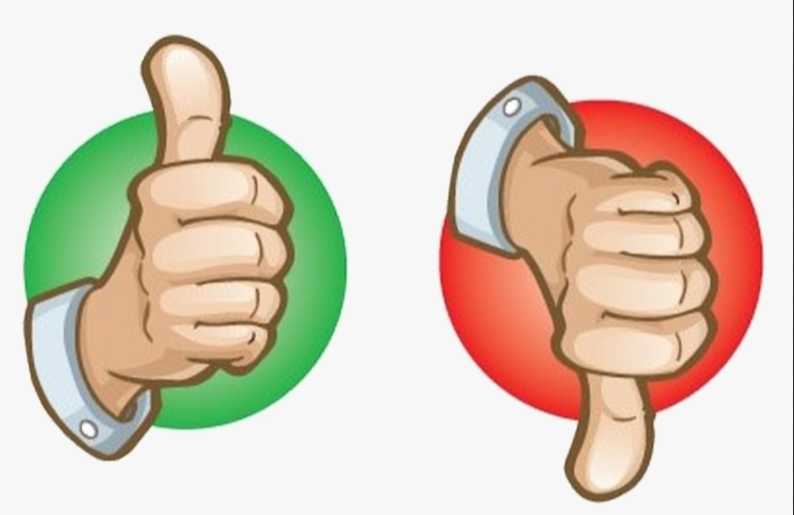 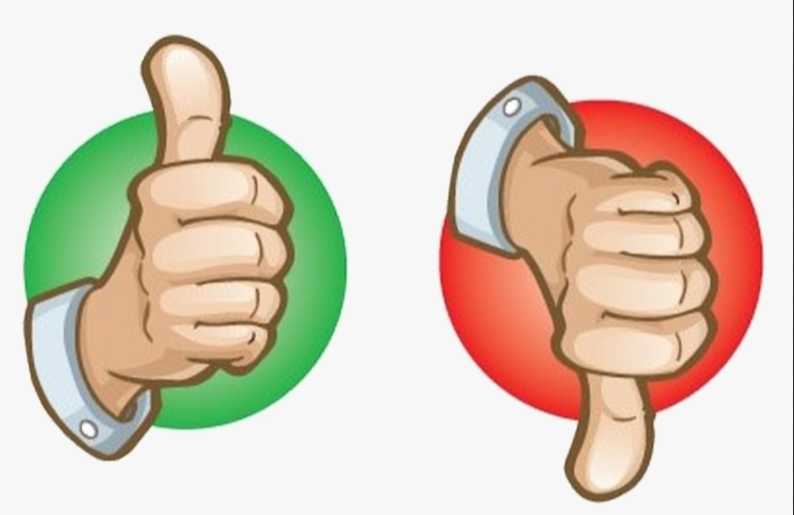 Use these questions to think about or discuss your next steps / future pathway

Agree / Disagree
I’d like a university where everything is on one big campus? (shops/clubs/cafes/lectures/accommodation)
I’d prefer a local university where I can live at home?
I know someone who goes to university?
I know someone who went to university?
I like the idea of all the clubs/societies at university?
University is not for ME?
University is for ME?
University might be for ME?
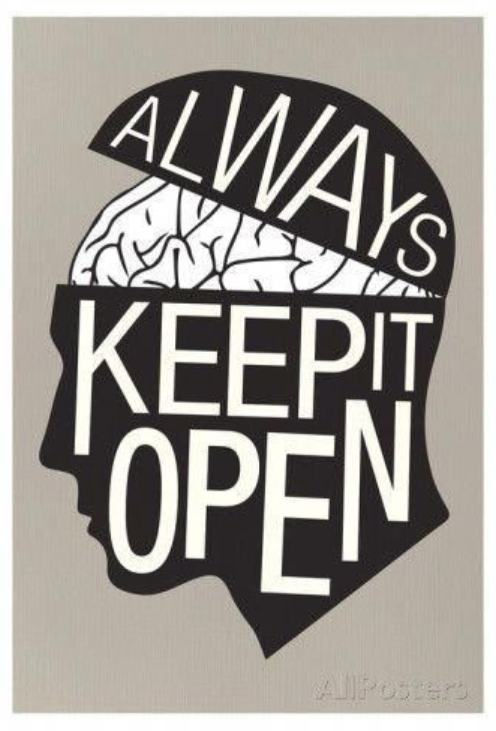 2.38 million students studying at UK higher education institutions.
NOT ME
ME
Final Questions
SHOW OF HANDS
1.
Who feels they NOW know more about Higher Education/university?

Who thinks they would NOW go onto further study at college or university?
ME
2.
NOT ME
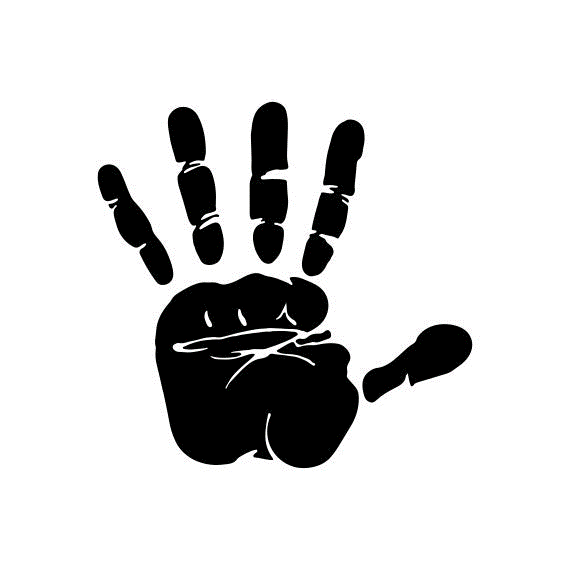 FOR MORE SELF-DEVLOPMENT INSPIRATION AND ASPIRATION WATCH OUR CONNECT TO YOU FILM
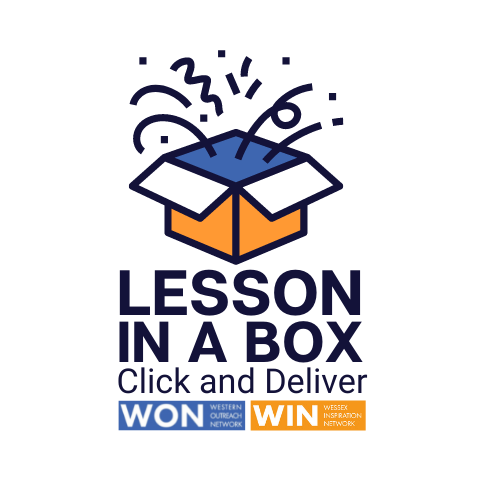 Thank you
Teachers
CLICK HERE 
to give us your feedback
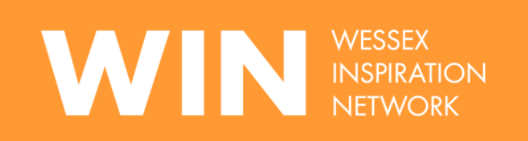 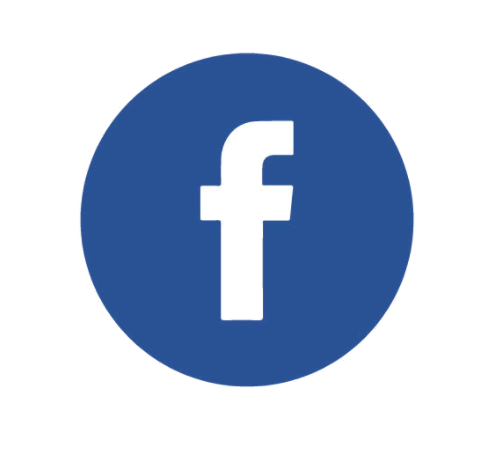 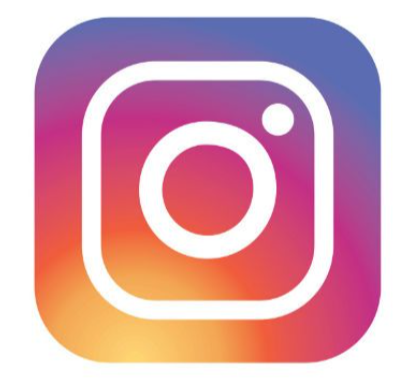 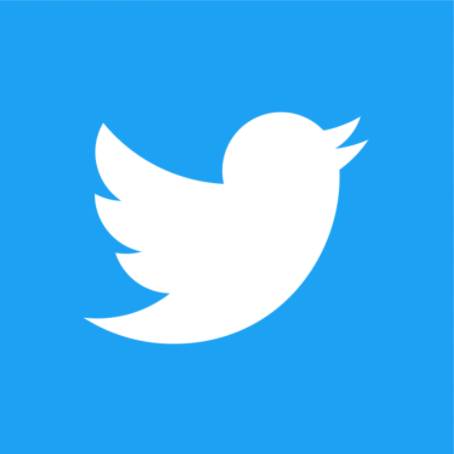 @win_wessex1
@WINWessex1
www.facebook.com/WINSUPPORTtogether
Disclaimer. Each ‘Lesson in a Box’ comes with a feedback form for you to complete. We ask that all who request and deliver a Lesson in a Box to complete this feedback form to ensure that we are providing the highest quality resources possible. Please note, we may contact you if we have not received a response on this feedback after a certain amount of time.